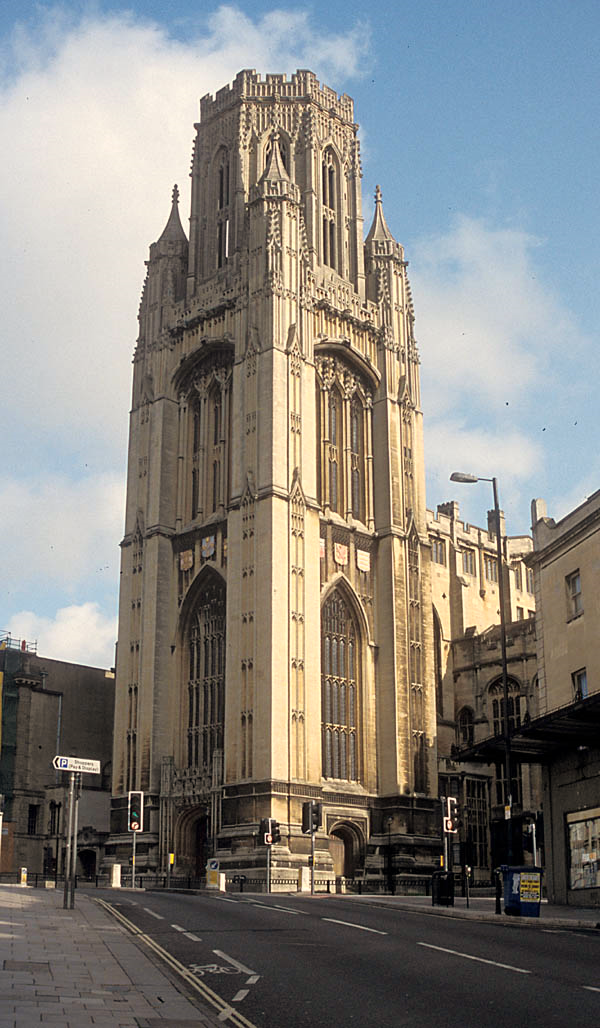 Wind Tunnel Facilities at the University of Bristol
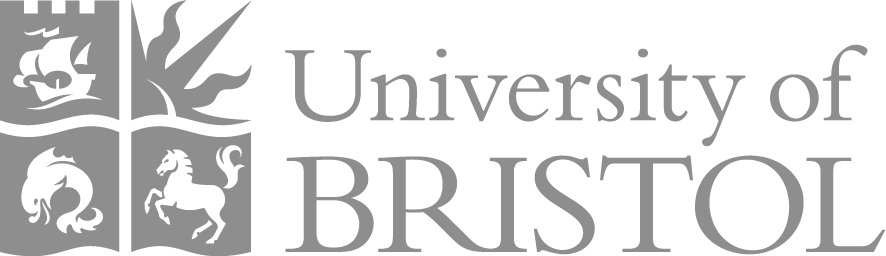 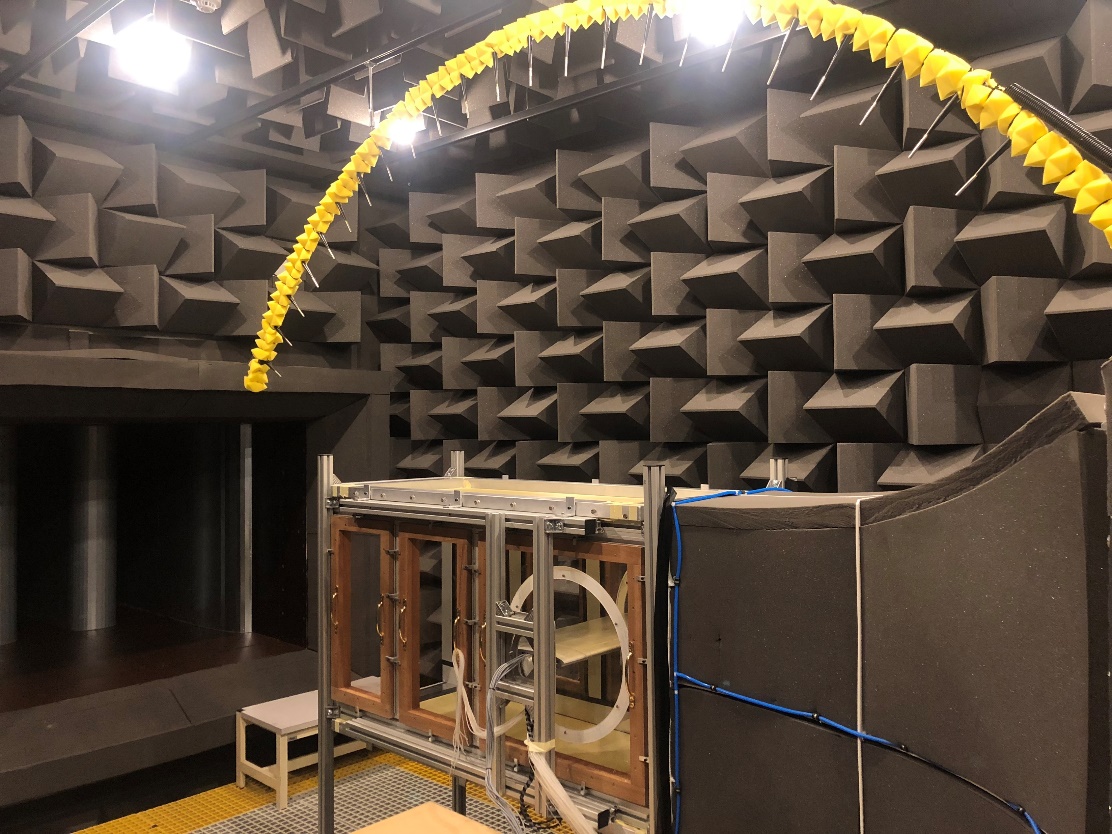 National Aeroacoustics Wind Tunnel
A unique facility nationally, consisting of a very quiet closed-circuit wind tunnel and a large anechoic chamber. 

Powered by a 75kW centrifugal fan and is equipped with a series of large silencers. 

The wind tunnel is equipped with a 40kW water cooled chiller, enabling continuous testing at a set temperature, between 15o to 30o.
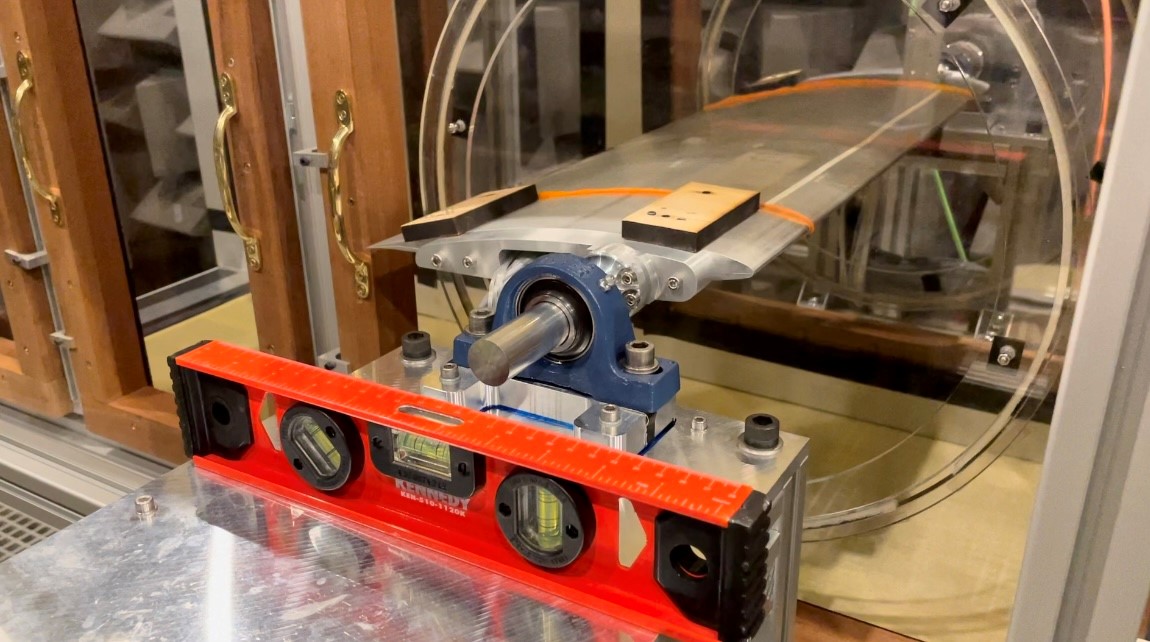 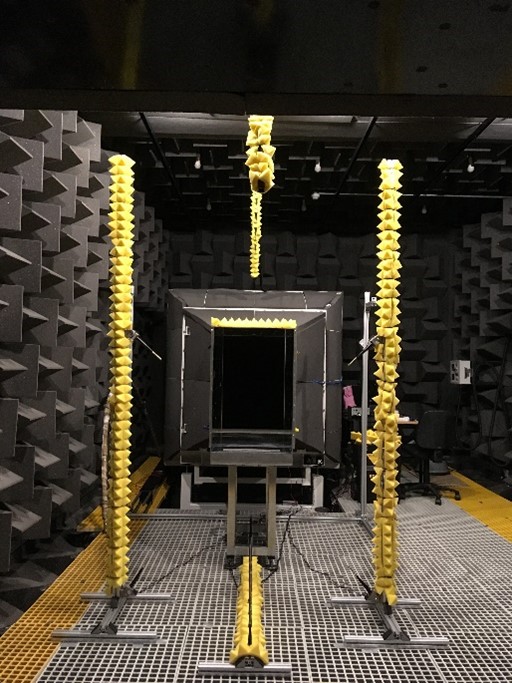 Research Areas
Aerodynamic performance and noise measurements of: 
Aerofoils
Bluff-bodies (landing gears)
Subsonic/supersonic jets
Electric propulsions
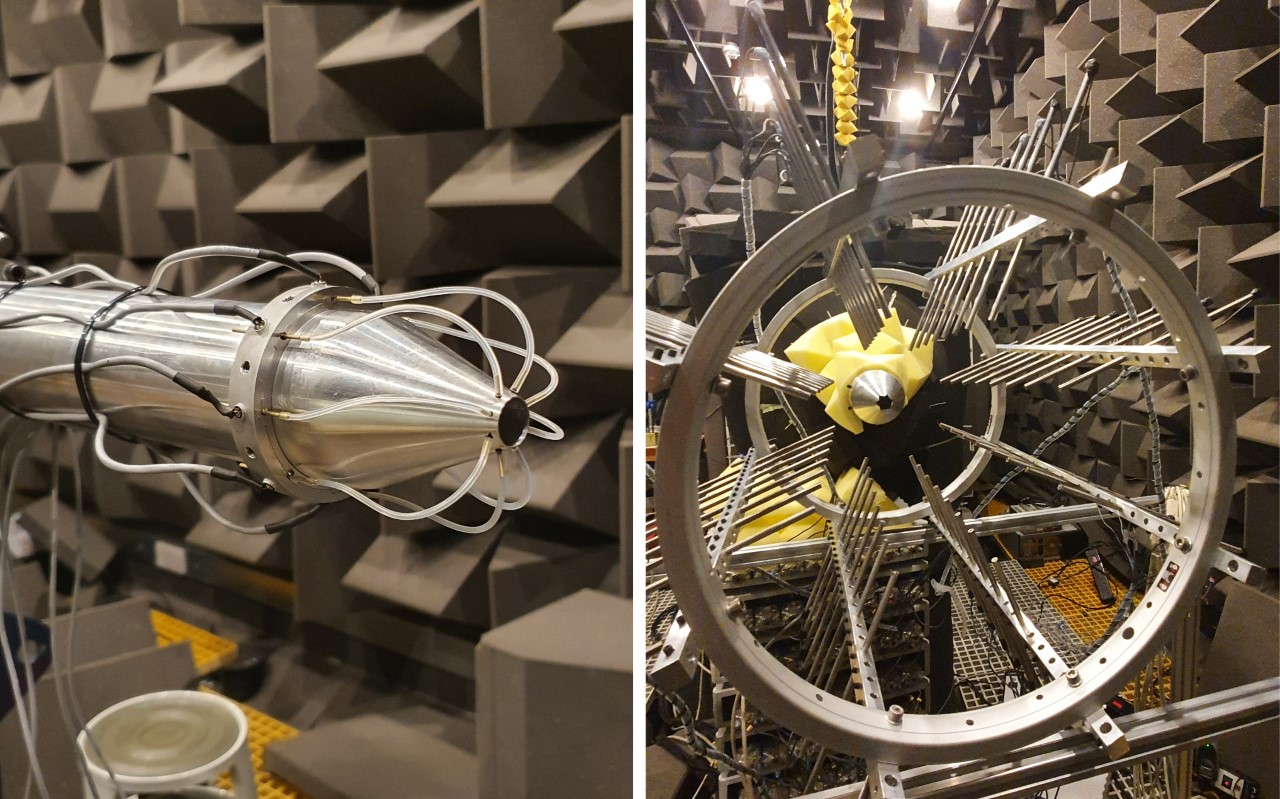 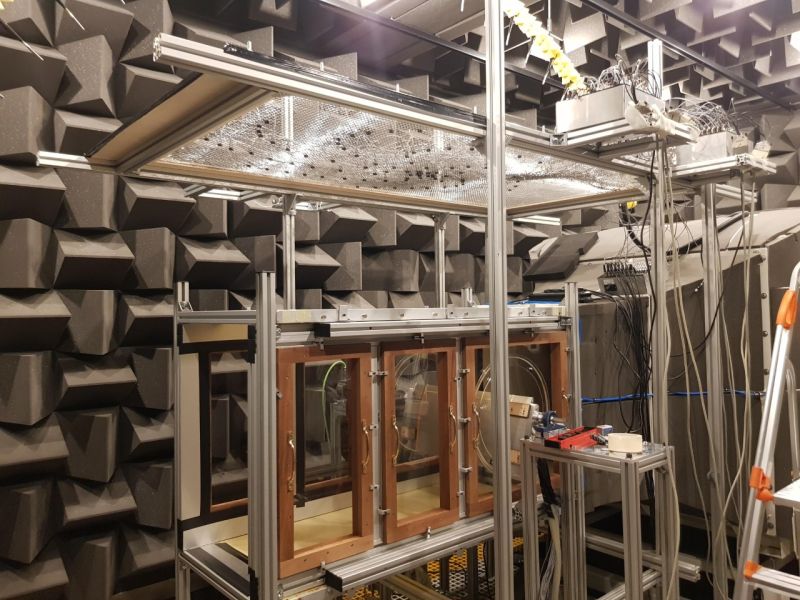 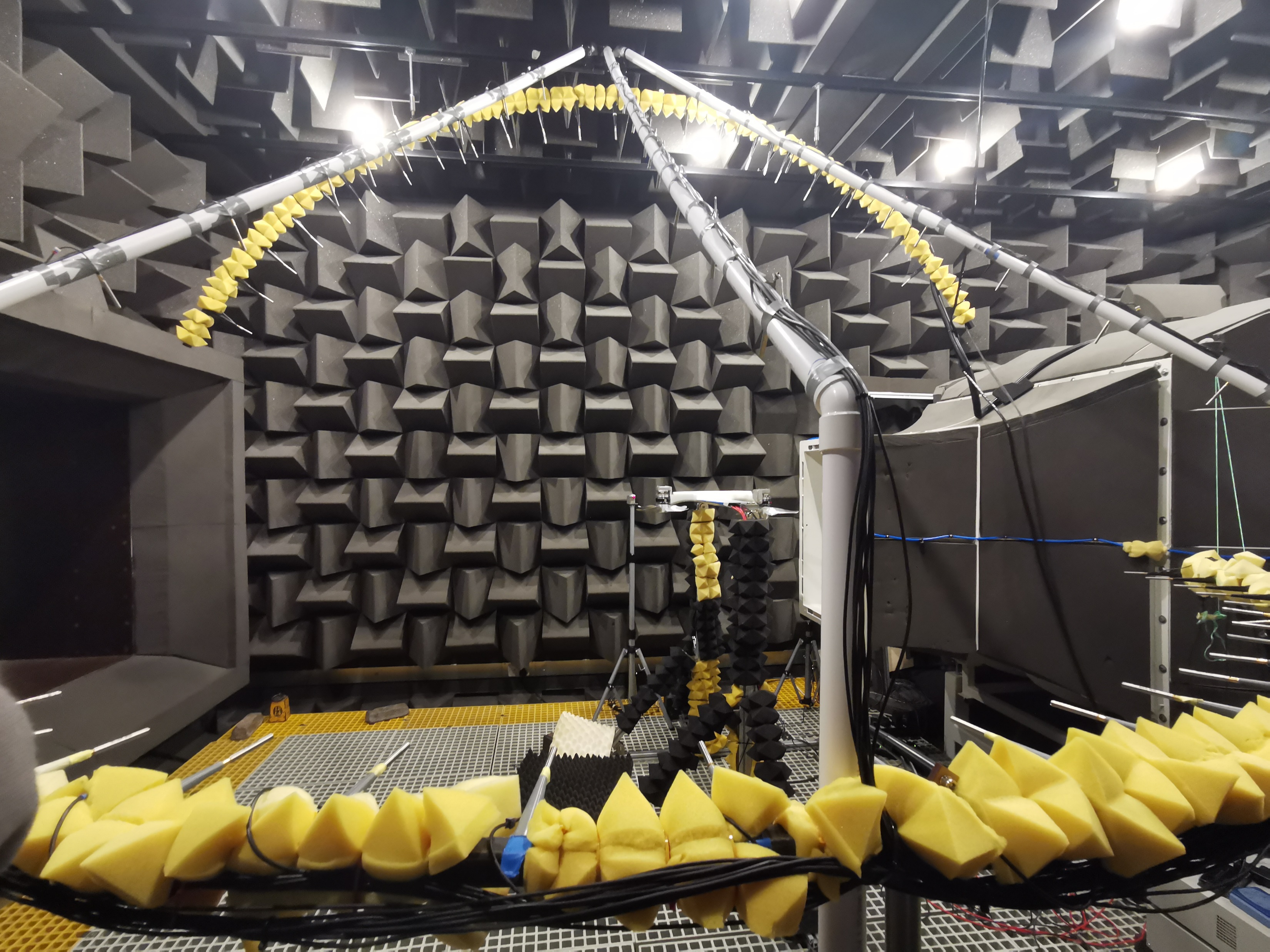 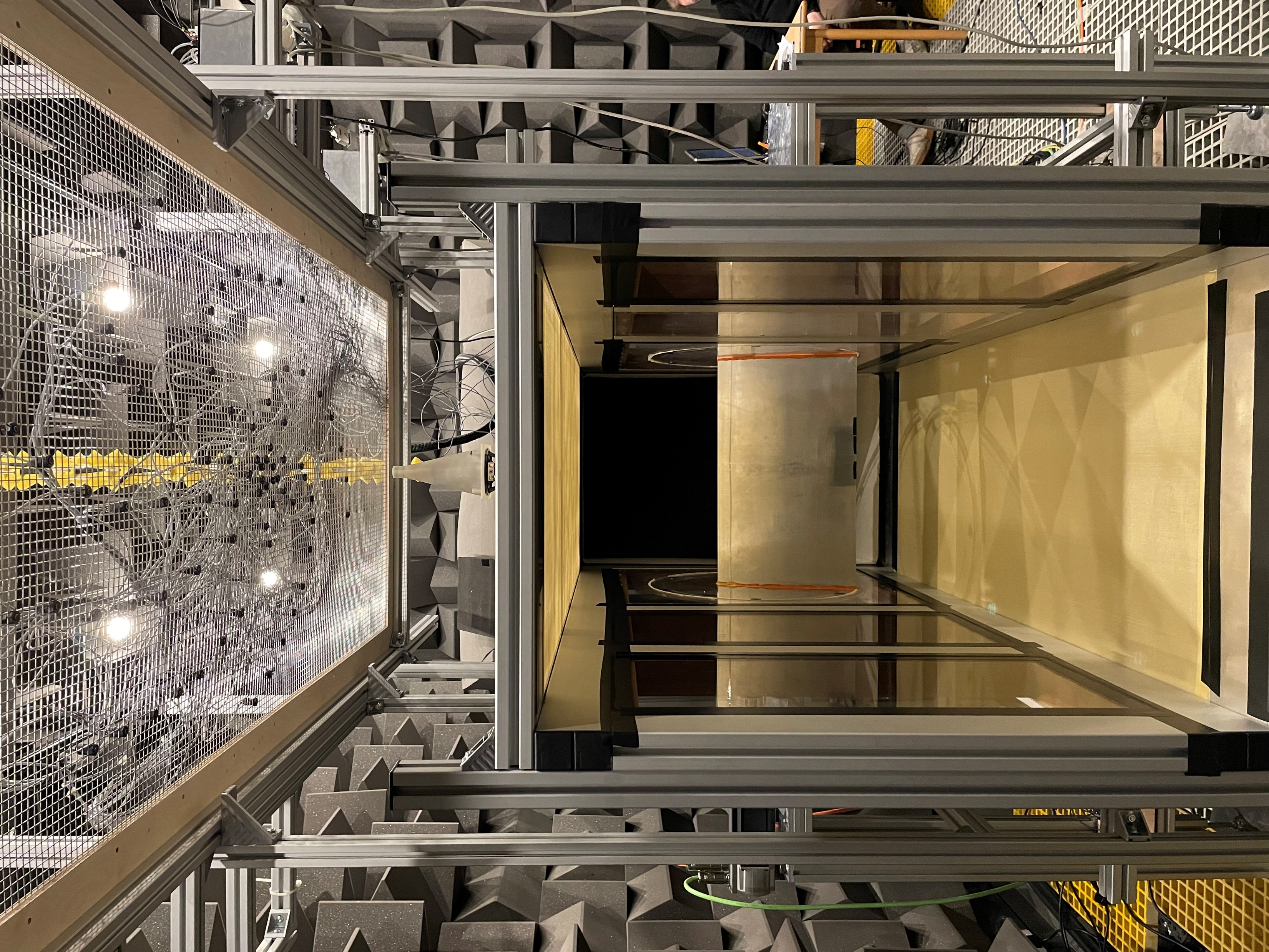 Acoustic measurement: far-field arcs and large elliptic reconfigurable beamforming array 

Near-field pressure measurement: in-situ static and dynamic pressure sensing

Velocity fields: hot-wire anemometry; particle image velocimetry
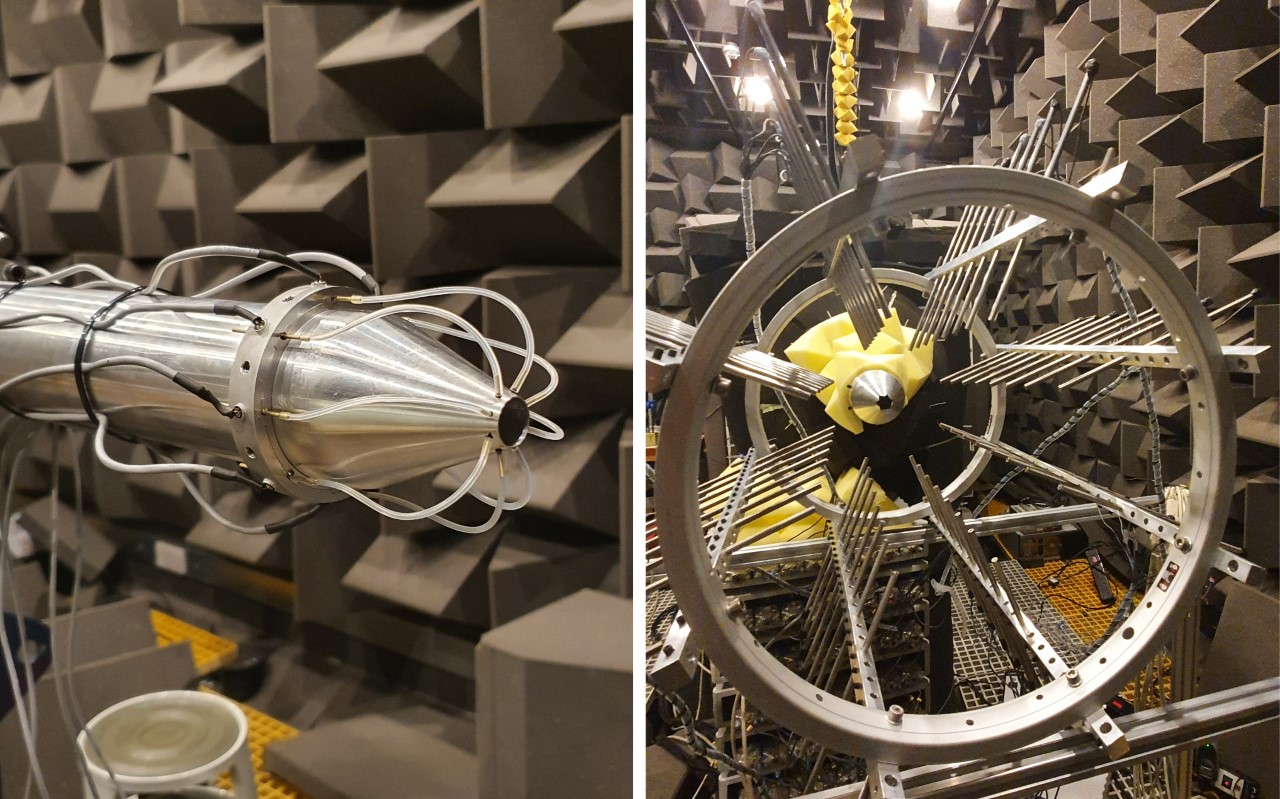 High-speed Jet Facility
The high-speed jet facility is an ideal infrastructure for jet aerodynamics, jet noise, jet installation effects. 

The air supplied by three separate compressors, enabling a jet flow at Mach numbers in the range between 0.1 and 1.4. 

A range of nozzles with different diameters (1cm to 5cm) and different lip geometries
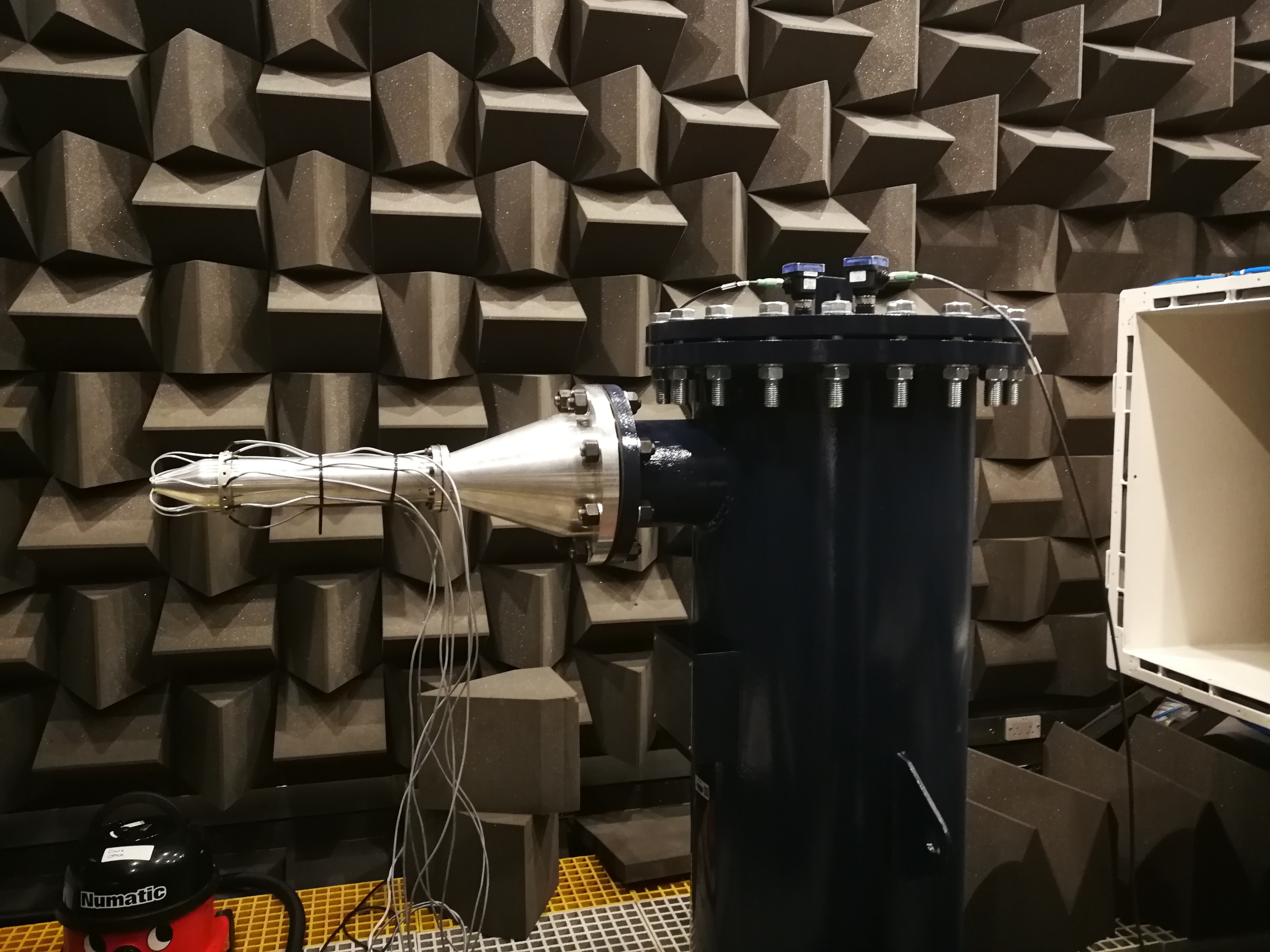 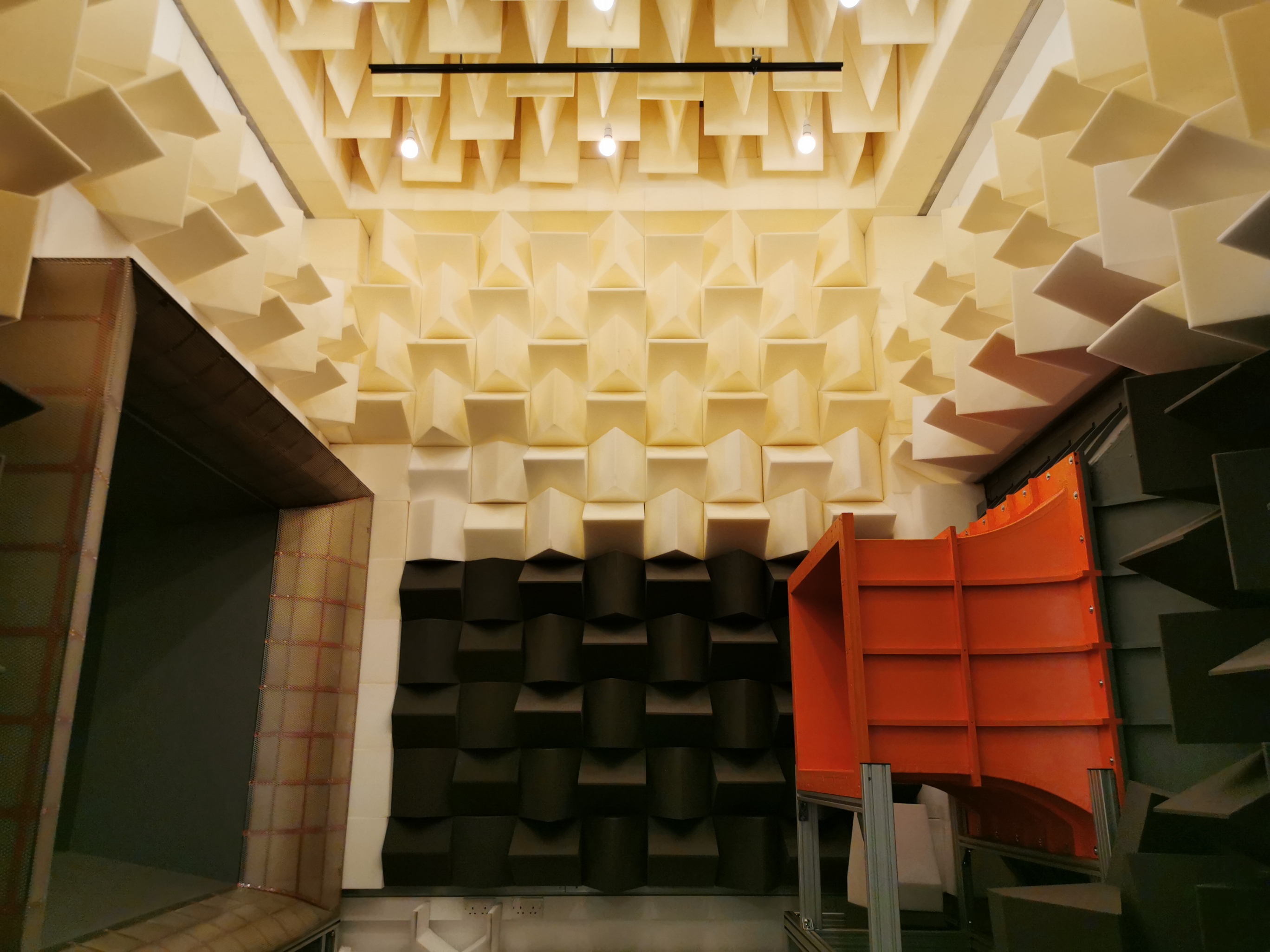 Pressure-neutral Wind Tunnel
The pressure-neutral acoustic wind tunnel is closed-loop, open section. The facility has recently undergone a series of major upgrades:

Free-stream velocity range 5m/s to 30m/s

A rectangular nozzle part with a cross-section measuring 1.0m in width by 0.7m in height

Two sets of large splitter silencers to significantly reduce flow noise in the tunnel
Boundary layer wind tunnel
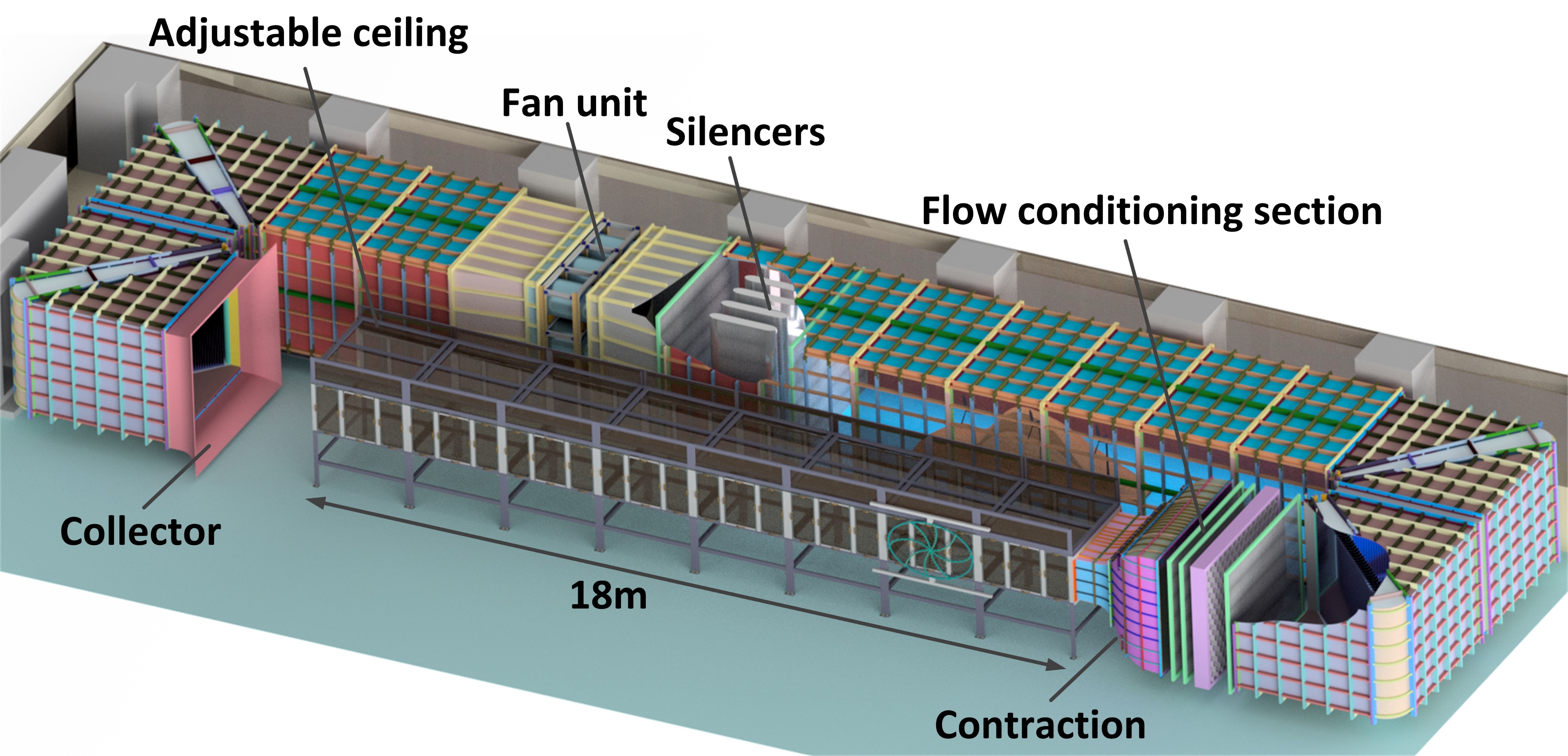 18m long test section for flow development (1m/s to 30m/s)
Adjustable pressure gradient
2m (W) x 1m (H) cross-section for large-scale models
Low turbulence intensity (<0.1%)
6-axis force plate + dedicated drag balance (~0.1g sensitivity)
PIV, hotwire, steady and unsteady pressure measurements
Additional capabilities
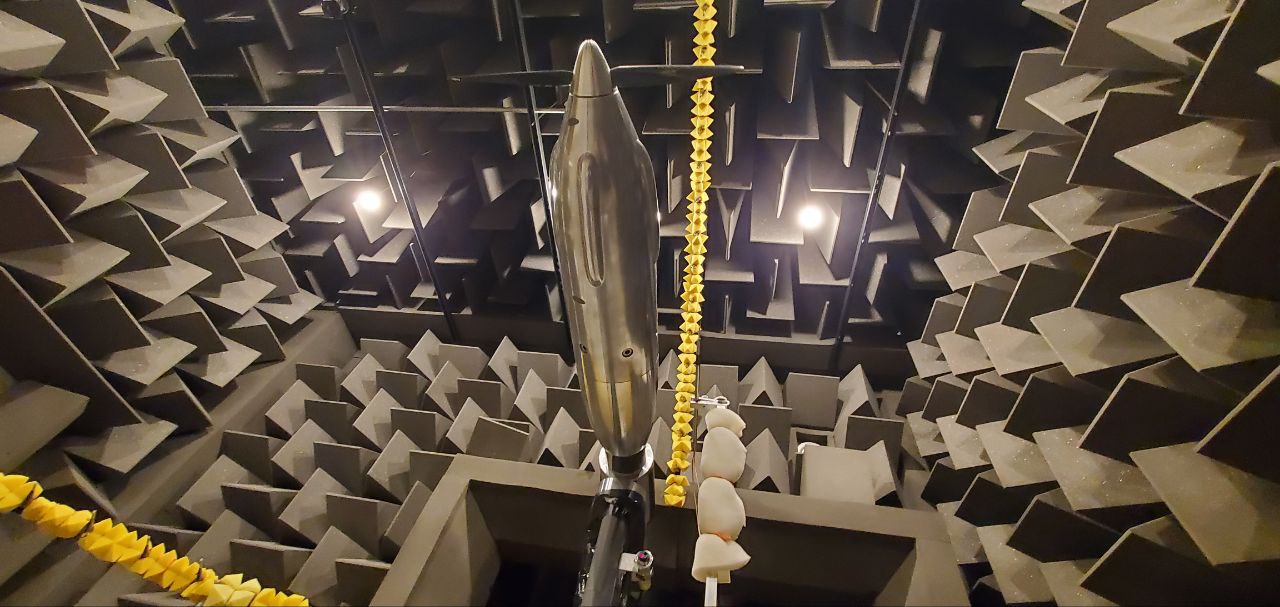 Thank you